Deductive & Inductive Approach in Engineering Development
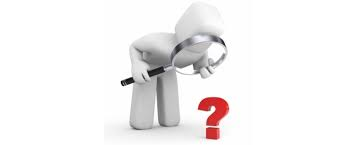 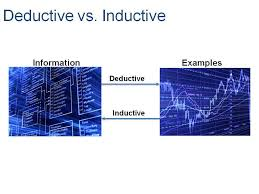 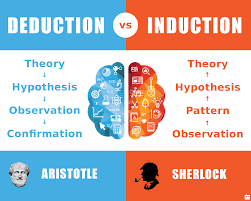 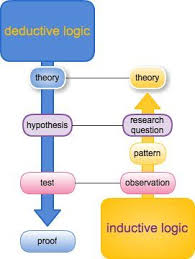 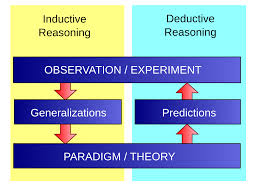 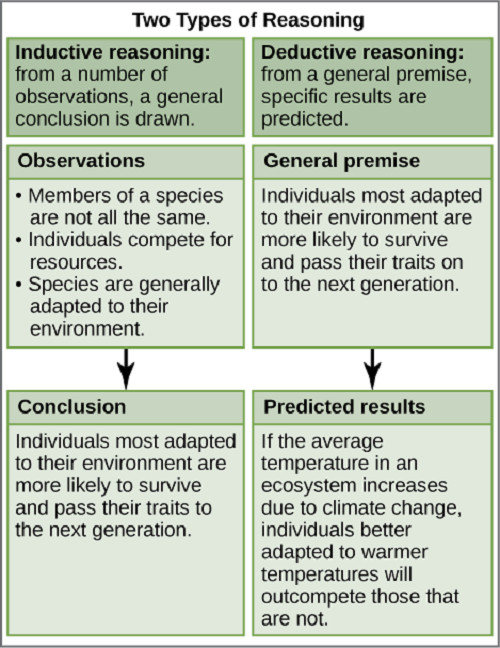 Deductive VS Inductive
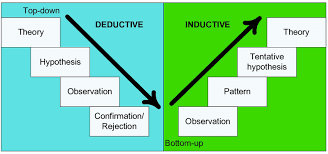 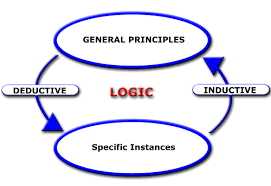 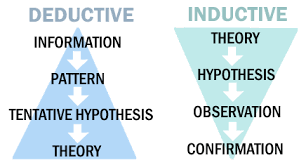 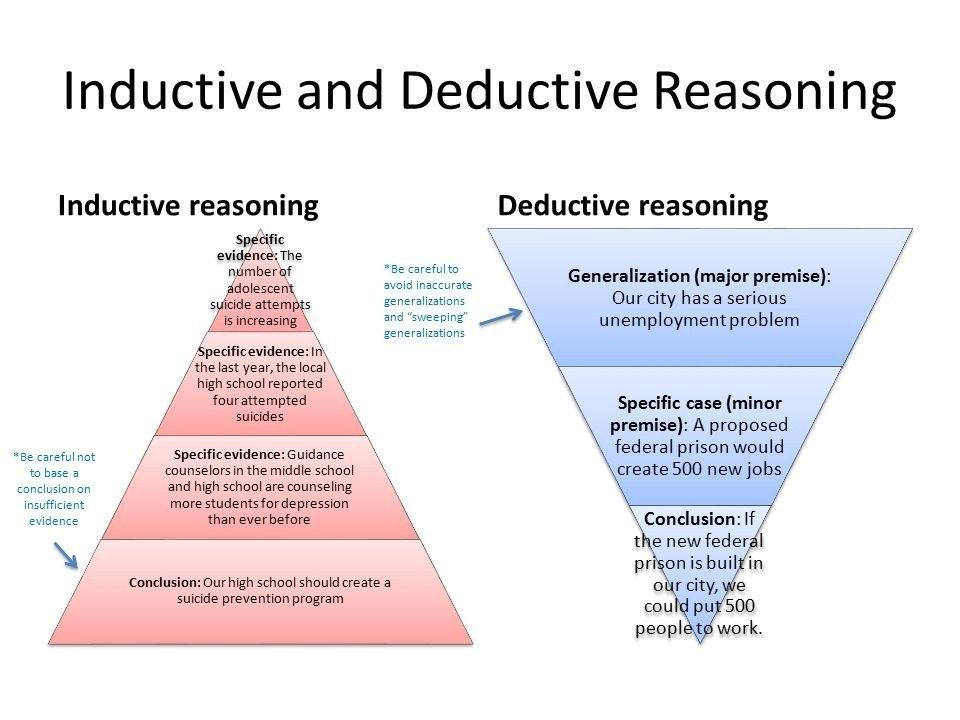 Contoh simple
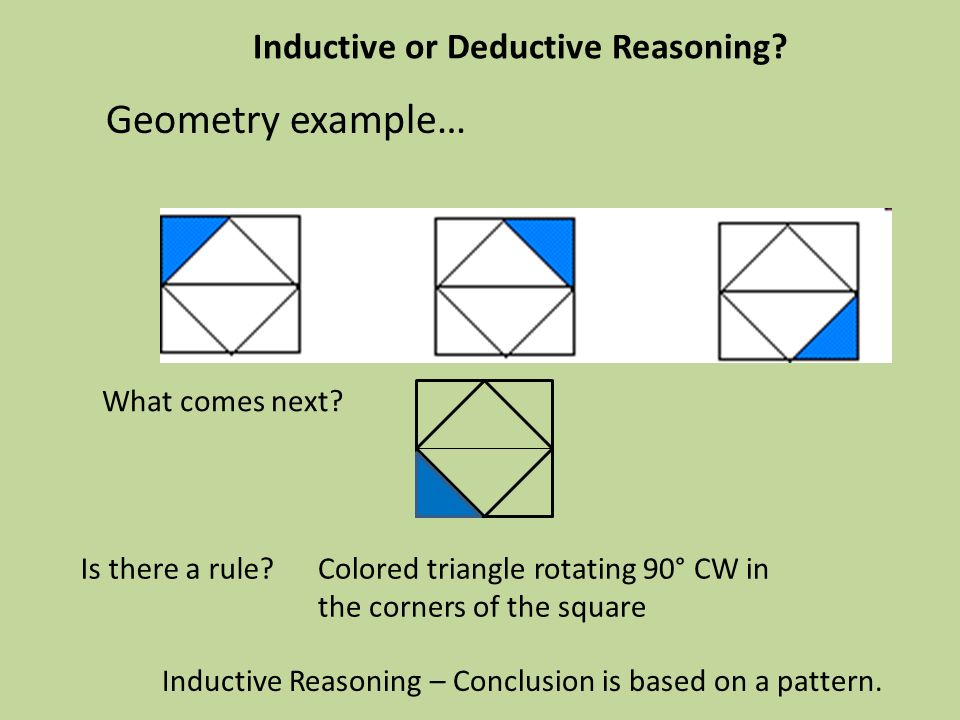 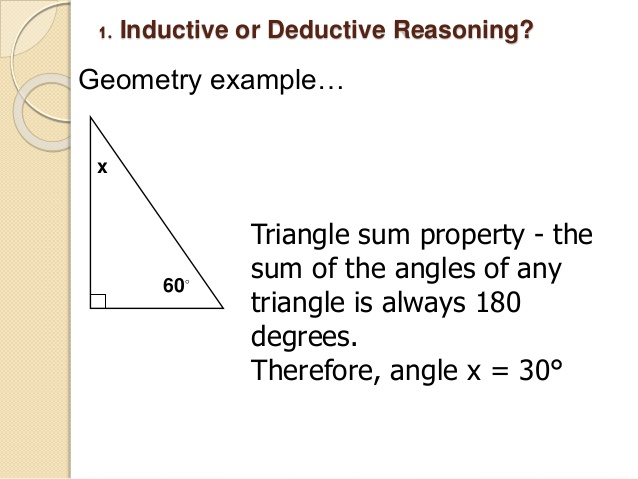